BEFORE WE START
Now that you’ve been here a few weeks, let us know what’s working for you and what could be improved! (~6 min.)

tinyurl.com/20SuWeek3
Hash Maps
Announcements
EX1 (Algo Analysis I) due TONIGHT 11:59pm PDT
You can use late days on exercises, just like projects!
P2 (Maps) and EX2 (Algo Analysis II) released today
Don’t forget to fill out the P2 Partner Form!
Even if you want the default, please confirm for us by filling it out!
https://courses.cs.washington.edu/courses/cse373/tools/20su/partner/p2/
Summations Reference published (on course calendar under Wednesday’s lecture)
What’s what sound? Could it be
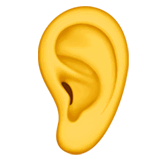 STUDENT FEEDBACK
THANK YOU for letting us know how optional review questions could be more helpful for you! Don’t stop here: your feedback & ideas are how we make this the best course it can be!

Post-Lecture Optional Review Questions:
New  We’ll publish solutions at the same time as problems. Use however you prefer!
New  Reflection: what’s one conception you cleared up, or one question you still have?
Extra credit: No points, but doing lots can round up your GPA 0.1 (completion only, not graded on correctness)
No deadline: Complete anytime during the quarter. Recommendation: before next lecture
P2: Maps
Implement everyone’s favorite data structure!
Announcements
Regarding the fall F-1 online classes visa situation:
No updates to share yet from UW, but they are working on a response
Widespread legal action is being taken by universities across the country
We’ll 
We know this is a stressful time, and you may need flexibility to work on things that aren’t this class
We’ll
Welcome to the Data Structures Part™
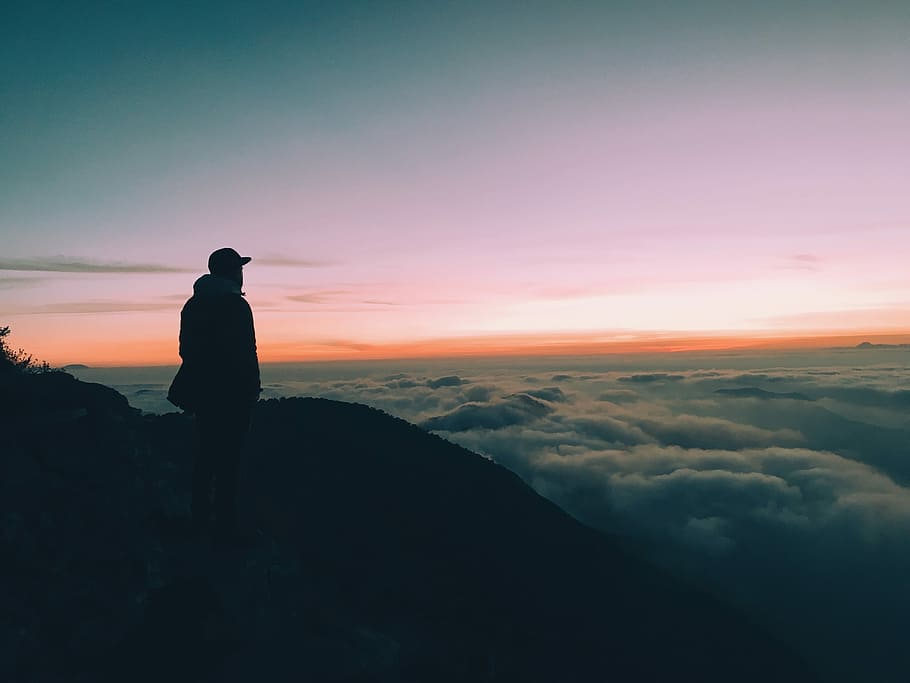 We’re now armed with a toolbox stuffed full of analysis tools
Wednesday was the last algorithmic analysis lecture
It’s time to apply this theory to more practical topics!

Today, we’ll take our first deep dive using those tools on a data structure: Hash Maps!
Graphs
Disjoint Sets
Hash Maps
B-Trees
Sorting
BFS
Heaps
Binary Search Trees
Dijkstra’s
Algorithmic Analysis
AVL Trees
DFS
Learning Objectives
After this lecture, you should be able to...
Compare the relative pros/cons of various Map implementations, especially given a design like the ones we cover today
Trace operations in a Separate Chaining Hash Map on paper (such as insertion, getting an element, resizing)
Implement a Separate Chaining Hash Map in code (P2)
Differentiate between the “worst” and “in practice” runtimes of a Separate Chaining Hash Map, and describe what assumptions allow us to consider the “in practice” case
Lecture Outline
MAP ADT
As seen on
As seen on
Project 2
Project 2
4
3
SeparateChaining
HashMap
Review
2
SimpleHashMap
1
YOUR BEST FRIEND: Addresses limitations with hash collisions, but still fast!
DirectAccessMap
MORE FLEXIBLE: Hash function supports any type of key
FASTER: Jump directly to element, only int keys
ArrayMap
Lecture Outline
MAP ADT
4
3
SeparateChaining
HashMap
Review
2
SimpleHashMap
1
YOUR BEST FRIEND: Addresses limitations with hash collisions, but still fast!
DirectAccessMap
MORE FLEXIBLE: Hash function supports any type of key
FASTER: Jump directly to element, only int keys
ArrayMap
Review  The Map ADT
MAP ADT
Map: an ADT representing a set of distinct keys and a collection of values, where each key is associated with one value.
Also known as a dictionary
If a key is already associated with something, calling put(key, value) replaces the old value

Used all over the place
It’s hard to work on a big project without needing one sooner or later
CSE 143 introduced:
Map<String, Integer> map1 = new HashMap<>();
Map<String, String> map2 =  new TreeMap<>();
State
Set of keys, Collection of values
Count of keys
Behavior
put(key, value) add value to collection, associated with key
get(key) return value associated with key
containsKey(key) return if key is associated
remove(key) remove key and associated value
size() return count

clear() remove all
iterator() get an iterator
Review  Implementing a Map with an Array
Big-Oh Analysis – (if key is the last one looked at / not in the dictionary) 
put()
get()
containsKey()
remove()
size()
MAP ADT
ArrayMap<K, V>
State
State
O(n) linear
Pair<K, V>[] data
Set of keys, Collection of values
Count of keys
O(n) linear
Behavior
Behavior
O(n) linear
put find key, overwrite value if there. Otherwise create new pair, add to next available spot, grow array if necessary
get scan all pairs looking for given key, return associated item if found
containsKey scan all pairs, return if key is found
remove scan all pairs, replace pair to be removed with last pair in collection
size return count of items in dictionary
put(key, value) add value to collection, associated with key
get(key) return value associated with key
containsKey(key) return if key is associated
remove(key) remove key and associated value
size() return count
O(n) linear
O(1) constant
Big-Oh Analysis – (if the key is the first one looked at)
put()
get()
containsKey()
remove()
size()
O(1) constant
O(1) constant
O(1) constant
4
put(‘b’, 97)
put(‘e’, 20)
O(1) constant
(‘a’, 1)
(‘b’,97)
(‘b’, 2)
(‘c’, 3)
(‘d’, 4)
(‘e’,20)
O(1) constant
Review  Implementing a Map with Linked Nodes
Big O Analysis – (if key is the last one looked at / not in the dictionary) 
put()
get()
containsKey()
remove()
size()
MAP ADT
LinkedMap<K, V>
State
State
O(n) linear
front
size
Set of keys, Collection of values
Count of keys
O(n) linear
Behavior
Behavior
O(n) linear
put if key is unused, create new with pair, add to front of list, else replace with new value
get scan all pairs looking for given key, return associated item if found
containsKey scan all pairs, return if key is found
remove scan all pairs, skip pair to be removed 
size return count of items in dictionary
put(key, value) add value to collection, associated with key
get(key) return value associated with key
containsKey(key) return if key is associated
remove(key) remove key and associated value
size() return count
O(n) linear
O(1) constant
Big O Analysis – (if the key is the first one looked at)
put()
get()
containsKey()
remove()
size()
O(1) constant
O(1) constant
containsKey(‘c’)
get(‘d’)
put(‘b’, 20)
front
O(1) constant
O(1) constant
20
‘b’
7
‘c’
9
4
‘a’
1
‘d’
O(1) constant
Could we do better?
put, get, and remove have Θ(n) runtimes. Could we use a Θ(1) operation to improve?
What about array indexing?
data[i] (array access) and data[i] = 2 (array update) are constant runtime!
What if we could jump directly to the requested key?
We could simplify the problem: only allow integer keys
Lecture Outline
MAP ADT
4
3
SeparateChaining
HashMap
Review
2
SimpleHashMap
1
YOUR BEST FRIEND: Addresses limitations with hash collisions, but still fast!
DirectAccessMap
MORE FLEXIBLE: Hash function supports any type of key
FASTER: Jump directly to element, only int keys
ArrayMap
DirectAccessMap
DirectAccessMap<K, V>
put, get, and remove have Θ(n) runtimes. Could we use a Θ(1) operation to improve?
What about array indexing?
data[i] (array access) and data[i] = 2 (array update) are constant runtime!
What if we could jump directly to the requested key?
We could simplify the problem: only allow integer keys
State
data[]
size
Behavior
put put item at given index
get get item at given index
containsKey if data[] null at index, return false, return true otherwise
remove nullify element at index 
size return count of items in dictionary
put(3, “Melissa”)
get(3)
Melissa
DirectAccessMap Implementation
DirectAccessMap<K, V>
public void put(int key, V value) {
    this.array[key] = value;
}

public boolean containsKey(int key) {
    return this.array[key] != null;
}

public V get(int key) {
    return this.array[key];
}

public void remove(int key) {
    this.array[key] = null;
}
State
data[]
size
Behavior
put put item at given index
get get item at given index
containsKey if data[] null at index, return false, return true otherwise
remove nullify element at index 
size return count of items in dictionary
Pros and Cons of DirectAccessMap
What’s a benefit of using it? What’s a drawback?
Pros and Cons of DirectAccessMap
Can We Store Any Integer?
IDEA 1
IDEA 2
Create a GIANT array with every possible integer as an index
Problems:
Can we allocate an array big enough?
Super wasteful
Create a smaller array, with a translation from integer keys into available indices
Problems:
How can we construct a translation?
0
0
504
1
9002
504
1
9002
1
1
1
1
0
1
2
3
4
9002
...
2
3
504
504
504
...
4
5
9002
9002
Hash Functions
Hash Function: any function that can be used to map data of an arbitrary size to fixed-size values.
We want to translate from the set of all integers to the set of valid indexes in our array
504
1
9002
HASH FUNCTION
0
1
2
...
9
% by size
9002 % 10 = 2     (so store it in index 2 of the array)
- One simple approach: take the key and % (mod) it by size of the array
Lecture Outline
MAP ADT
4
3
SeparateChaining
HashMap
Review
2
SimpleHashMap
1
YOUR BEST FRIEND: Addresses limitations with hash collisions, but still fast!
DirectAccessMap
MORE FLEXIBLE: Hash function supports any type of key
FASTER: Jump directly to element, only int keys
ArrayMap
Mod: Remainder
The % operator computes the remainder from integer division.

 
        3                   43   4 ) 14              5 ) 218       12                  20        2                   18                            15                             3
Applications of % operator:
Obtain last digit of a number: 230857 % 10 is 7
See whether a number is odd: 7 % 2 is 1,  42 % 2 is 0
Limit integers to specific range: 8 % 12 is 8, 18 % 12 is 6
14 % 4 is  2
218 % 5 is  3
Equivalently, to find a % b (for a,b > 0):
while(a > b-1)
	a -= b;
return a;
Limit keys to indices within array
For more review/practice, check out https://www.khanacademy.org/computing/computer-science/cryptography/modarithmetic/a/what-is-modular-arithmetic
SimpleHashMap: “% by size” as Hash Function
IMPLEMENTATION
public void put(int key, int value) {
    data[hashToValidIndex(key)] = value;
}

public V get(int key) {
    return data[hashToValidIndex(key)];
}

public int hashToValidIndex(int k) {
   return k % this.data.length;
}
put(0, “I”)       0 % 10 = 0
put(8, “Maps”)    8 % 10 = 8
put(11, “<3”)    11 % 10 = 1
put(23, “Hash”)  23 % 10 = 3
SimpleHashMap: Collisions?!
IMPLEMENTATION
public void put(int key, int value) {
    data[hashToValidIndex(key)] = value;
}

public V get(int key) {
    return data[hashToValidIndex(key)];
}

public int hashToValidIndex(int k) {
   return k % this.data.length;
}
put(0, “I”)       0 % 10 = 0
put(8, “Maps”)    8 % 10 = 8
put(11, “<3”)    11 % 10 = 1
put(23, “Hash”)  23 % 10 = 3
put(20, “We”)    20 % 10 = 0
We
Lecture Outline
MAP ADT
4
3
SeparateChaining
HashMap
Review
2
SimpleHashMap
1
YOUR BEST FRIEND: Addresses limitations with hash collisions, but still fast!
DirectAccessMap
MORE FLEXIBLE: Hash function supports any type of key
FASTER: Jump directly to element, only int keys
ArrayMap
Handling Collisions
Two common strategies to handle collisions:
Separate Chaining

”Chain” together multiple values stored in a single bucket
2. Open Addressing

If a bucket is taken, find a new bucket using some strategy:
Linear Probing
Quadratic Probing
Double Hashing
Bonus topic beyond the scope of the class
We’ll focus on separate chaining this quarter, much more common in practice
Separate Chaining
If two values want to live in the same index, let’s just let them be roommates!
Each index is a “bucket”
Linked Nodes are a common implementation for these bucket “chains”
When item x hashes to index h:
If bucket at h is empty, create new list with x
Else, add x to the list
Separate Chaining
If two values want to live in the same index, let’s just let them be roommates!
Each index is a “bucket”
Linked Nodes are a common implementation for these bucket “chains”
When item x hashes to index h:
If bucket at h is empty, create new list with x
Else, add x to the list

But if multiple keys can hash to the same index, need to store the key too!
Separate Chaining
Implementation of get/put/containsKey very similar
PSEUDOCODE
public boolean get(int key) {
    int bucketIndex = key % data.length;
    loop through each pair in data[bucketIndex] 
        if pair.key == key
            return pair.value
    return null if we get here
}
Let’s analyze the runtime. First, are there different possible states for this HashMap to make the code faster or slower, assuming n key/value pairs are already stored?
Separate Chaining Worst Case
It’s possible that everything hashes to the same bucket by chance!
get would take Θ(n) time 

Consider get(51)
Use hash function (% 10) to get index (5)
Check every element in bucket for key 51
We’ve lost that Θ(1) runtime
PSEUDOCODE
public boolean get(int key) {
    int bucketIndex = key % data.length;
    loop through each pair in data[bucketIndex] 
        if pair.key == key
            return pair.value
    return null if we get here
}
Separate Chaining Best Case
However, if everything is spread evenly across the buckets, get takes Θ(1)

Consider get(22)
Use hash function (% 10) to get index (2)
Check the single element in bucket for key 22 – a constant time operation!

Key to a successful Hash Map implementation: how can we keep the buckets as close to this distribution as possible?
Separate Chaining... In Practice
A well-implemented separate chaining hash map will stay very close to the best case
Most of the time, operations are fast. Rarely, do an expensive operation that restores the map close to best case.
How to stay close to best case?
Good distribution & Resizing!

We can describe the “in-practice” case as what almost always happens: 
(1) items are fairly evenly distributed
(2) assume resizing doesn’t occur
This is similar to the concept of “amortized”
Resizing
Resizing
Don’t forget to re-distribute your keys!
As seen on
Project 2
How to Resize:
Expand the buckets array
For every element in the old hash table, re-distribute! Recompute its position by taking the mod with the new length
If we just expand the buckets array, several values are hashed in the wrong place
When to Resize?
In ArrayList, we were forced to resize when we ran out of room
In SeparateChainingHashMap, never forced to resize, but we want to make sure the buckets don’t get too long for good runtime
How do we quantify “too full”?
Look at the average bucket size: number of elements / number of buckets
LOAD FACTOR λ
When to Resize?
In ArrayList, we were forced to resize when we ran out of room
In SeparateChainingHashMap, never forced to resize, but we want to make sure the buckets don’t get too long for good runtime
How do we quantify “too full”?
Look at the average bucket size: number of elements / number of buckets
If we resize when λ hits some constant value like 1:
We expect to see 1 element per bucket: constant runtime!
If we double the capacity each time, the expensive resize operation becomes less and less frequent
LOAD FACTOR λ
Hashing
What about non-integer data?
Remember the definition -- Hash Function: any function that can be used to map data of an arbitrary size to fixed-size values.
504
1
9002
HASH FUNCTION
“Melissa”
“Joyce”
“Howard”
Considerations for Hash Functions:
Deterministic – same input should generate the same output
Efficient – reasonable runtime
Uniform – inputs spread “evenly” across output range
Hashing
Implementation 1: Simple aspect of values
public int hashCode(String input) {
   return input.length();
}

Implementation 2: More aspects of value
public int hashCode(String input) {
   int output = 0;
   for(char c : input) {
      out += (int)c;
   }
   return output;
}

Implementation 3: Multiple aspects of value + math!
public int hashCode(String input) {
   int output = 1;
   for (char c : input) {
      int nextPrime = getNextPrime();
      out *= Math.pow(nextPrime, (int)c);
    }
   return Math.pow(nextPrime, input.length());
}
Pro: super fast
Con: lots of collisions!
Pro: still really fast
Con: some collisions
Pro: few collisions
Con: slower, gigantic integers
Hashing
Fortunately, experts have made most of these design decisions for us!
All objects in Java have a .hashCode() method that does some magic to make a “good” hash for any object type (e.g. String, ArrayList, Scanner)
The built-in hashCode() has a good distribution/not a lot of collisions 
More precisely, hashCode() just gets us an int representation: then we % by size
“Melissa”
“Joyce”
“Howard”
2. Mod (%) by the number of buckets to get our index
1. call key.hashCode() to get int representation of object
504
1
9002
HASH FUNCTION
0
1
2
3
4
Review  Iterators
Iterator: a Java interface that dictates how a collection of data should be traversed. Can only move forward and in a single pass.
Iterator Interface
hasNext() – returns true if the iteration has more elements yet to be examined
next() – returns the next element in the iteration and moves the iterator forward to next item
Behavior
hasNext() – true if elements remain 
next() – returns next element
Two ways to use an iterator in Java:
ArrayList<Integer> list;

Iterator itr = list.iterator();
while (itr.hasNext()) {
   int item = itr.next();
}
ArrayList<Integer> list;

for (int i : list) {
   int item = i;
}
P2 Reminders
Implementing an iterator for a Hash Map is complex!
You need to iterate through the elements of a bucket, but when you reach the end of the chain, have to move to the next bucket
“you’re not iterating over some linear data structure, you’re playing 2D chess”– Howard Xiao
Start early! P2 is out for over 1.5 weeks, but for good reason!
Especially the ChainedHashMap iterator
Remember to read the entire Tips section of the instructions!